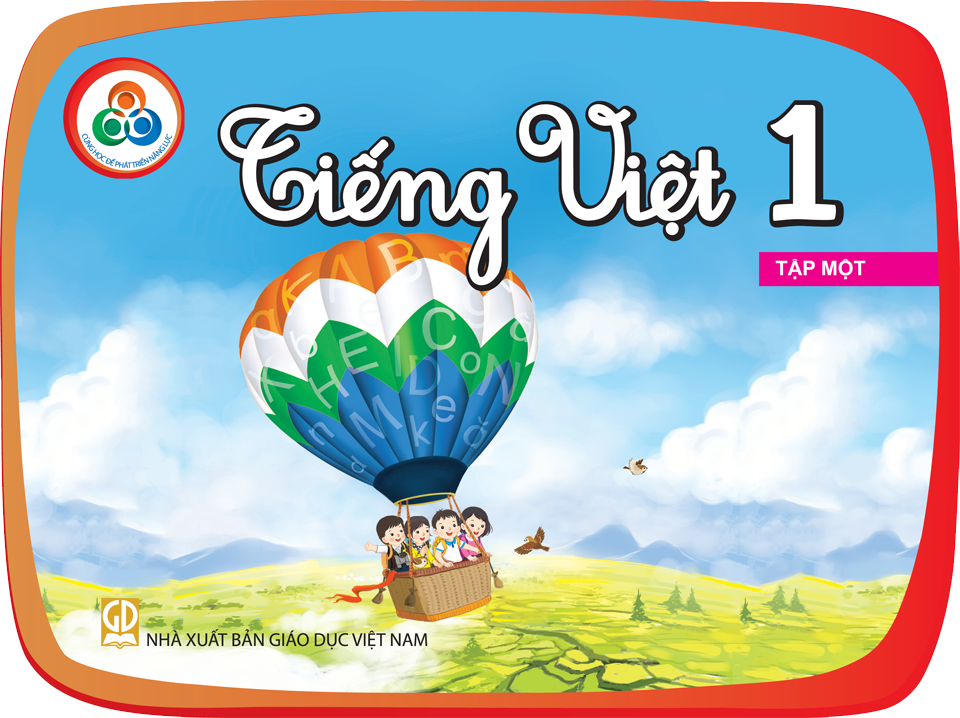 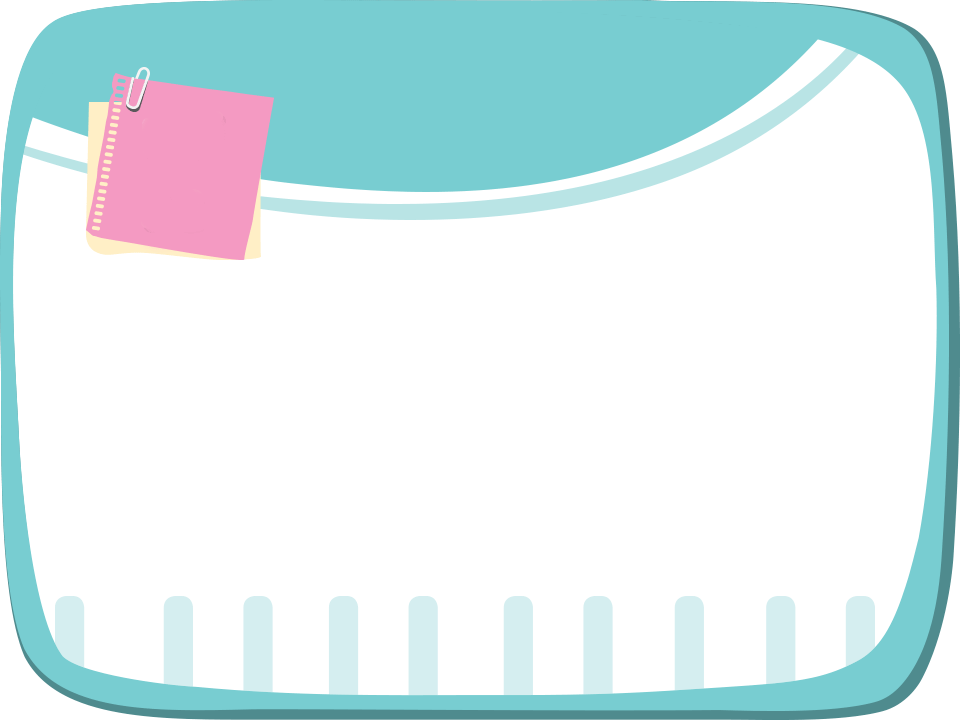 Bài
13E
ung   ưng
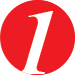 Nghe – nói
Nói tên vật có vần ung, tên vật có vần ưng.
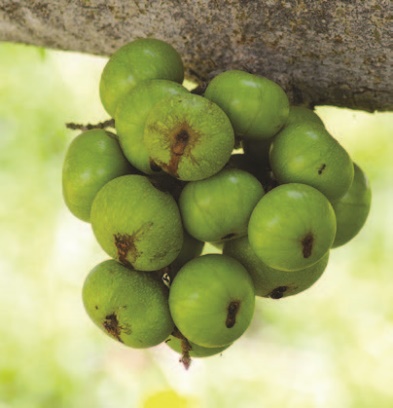 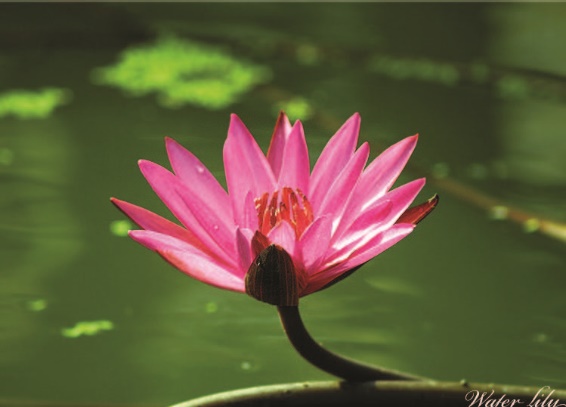 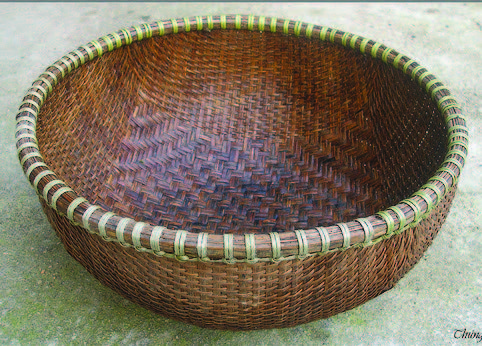 chùm sung
bông súng
cái thúng
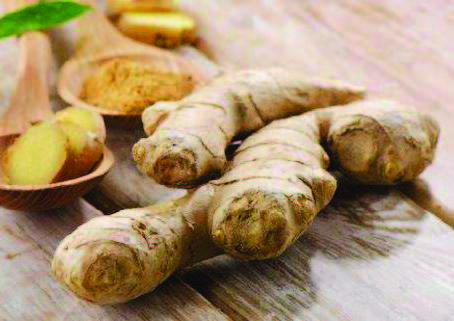 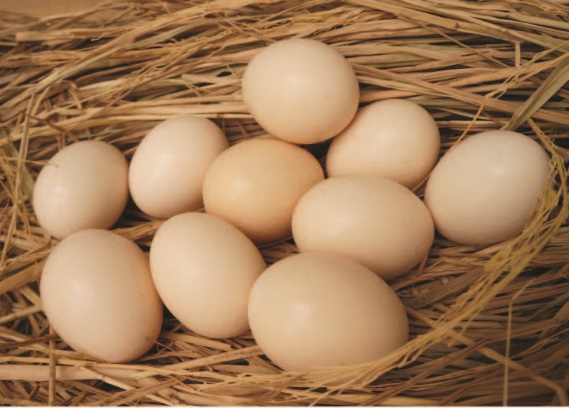 củ gừng
quả trứng
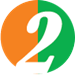 Đọc
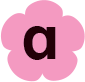 bông súng
củ gừng
ung
s
g
ưng
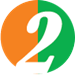 Đọc
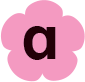 bông súng
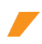 ung
ung
s
s
súng
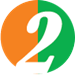 Đọc
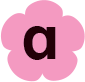 củ gừng
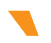 ưng
g
ưng
g
gừng
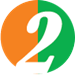 Đọc
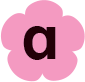 bông súng
củ gừng
ung
s
g
ưng
súng
gừng
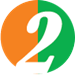 Đọc
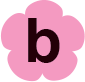 thung lũng
rừng già
chim ưng
cây sung
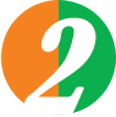 Đọc
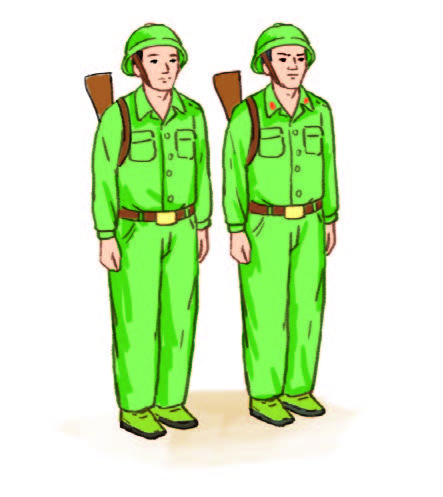 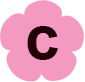 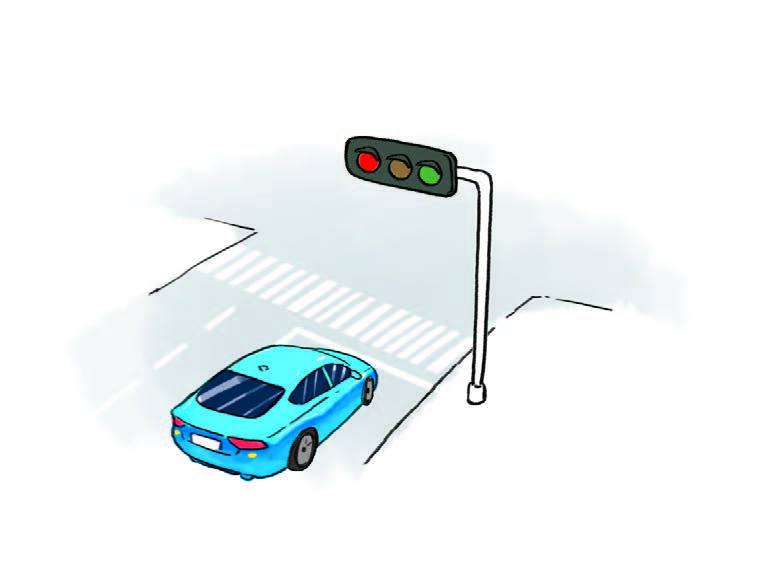 đứng nghiêm
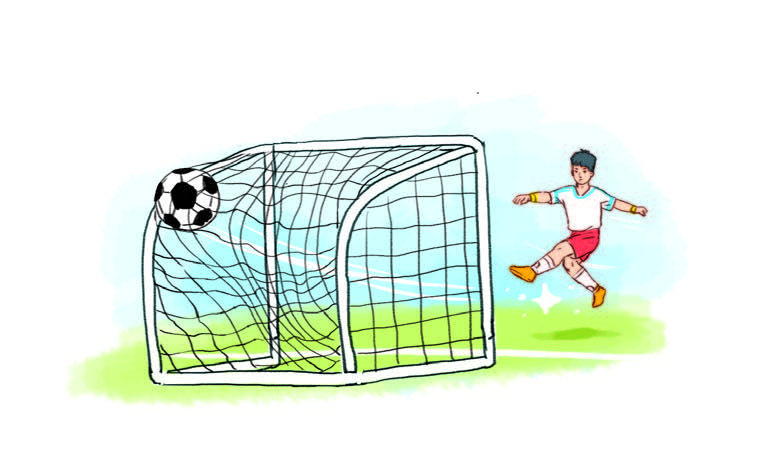 dừng xe
tung lưới
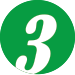 Viết
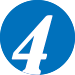 Đọc
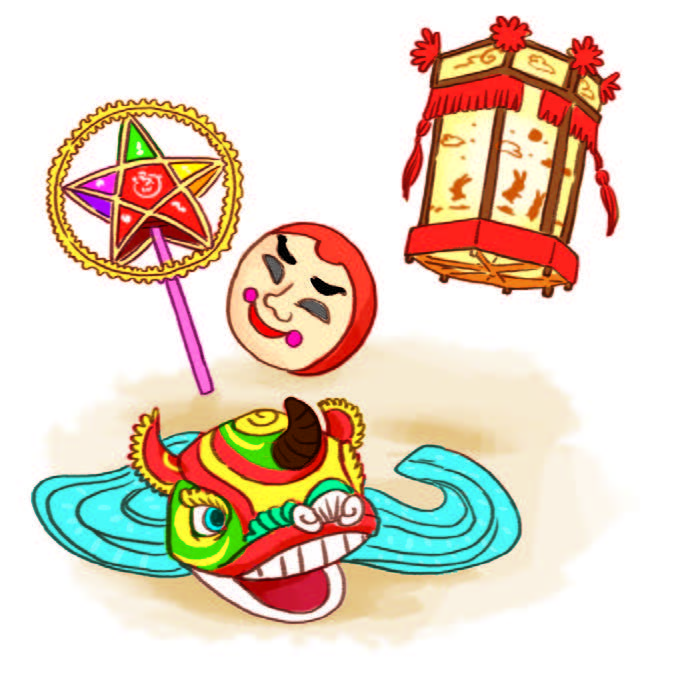 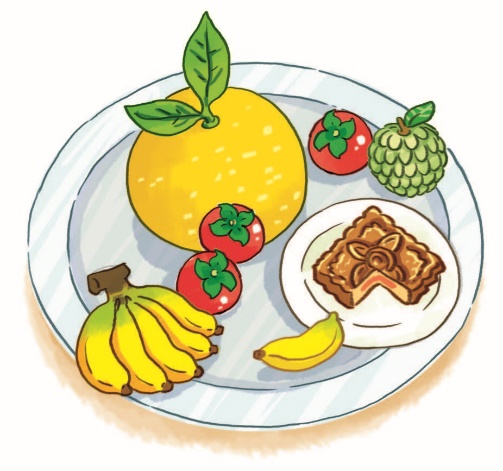 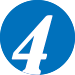 Đọc
Tết Trung thu
Đón tết Trung thu, nhà nào cũng lo sắm đồ chơi và quả bày cỗ. Đồ chơi Trung thu có đèn ông sao, đèn kéo quân, mặt nạ,… Mâm cỗ Trung thu có nhiều thứ quả như ổi, hồng, chuối, bưởi,…
Khắp bản làng, ngõ phố, trẻ em vui mừng xem múa sư tử và phá cỗ.
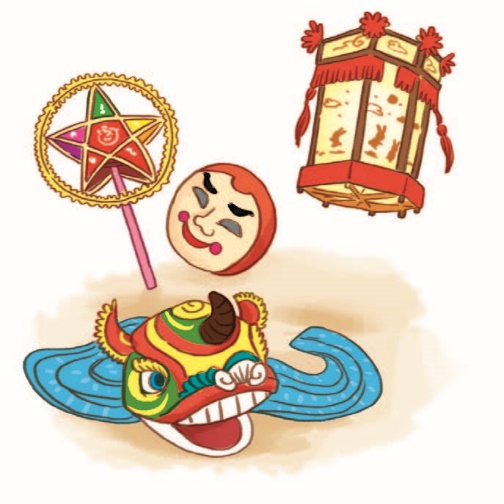 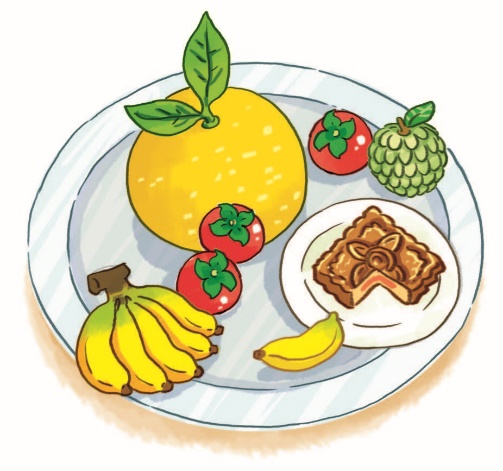 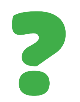 Đồ chơi Trung thu có gì?
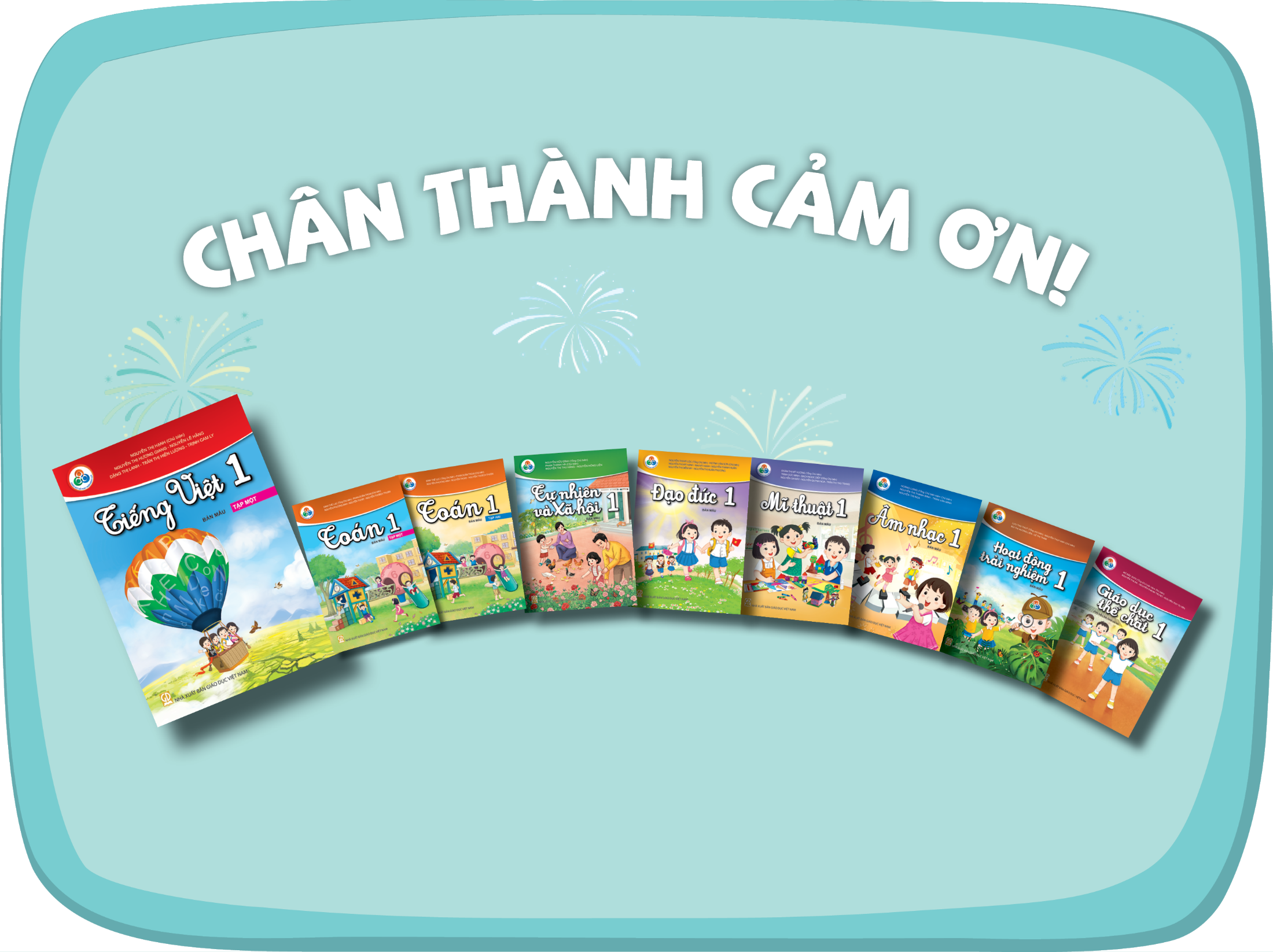